Ancient Middle America

The Early Preclassic

“Early Formative”
“Pre- Olmec”
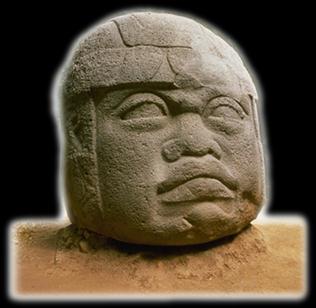 University of Minnesota Duluth
Ancient Middle AmericaTim Roufs  ©2009-2019
The Preclassic Stage can be broken down into three 
sub-stages . . .
Late Preclassic

Middle Preclassic

Early Preclassic
Early Preclassic Stage
Late Preclassic

Middle Preclassic

Early Preclassic
Early Preclassic Stage
Early Preclassic Stage

1800 – 1000 B.C. (The Maya)
1800 – 1200 B.C. (Mexico)
2500 – 1250 B.C.
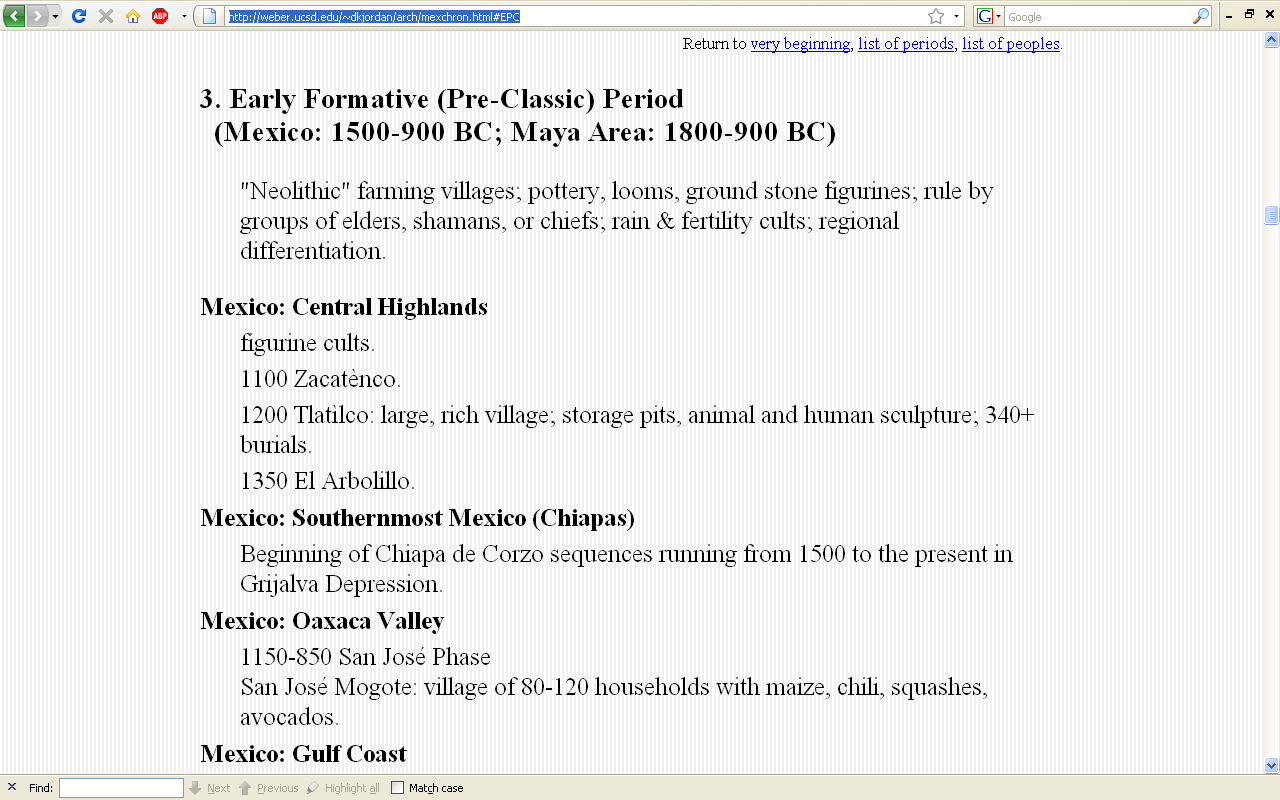 http://weber.ucsd.edu/~dkjordan/arch/mexchron.html#EPC
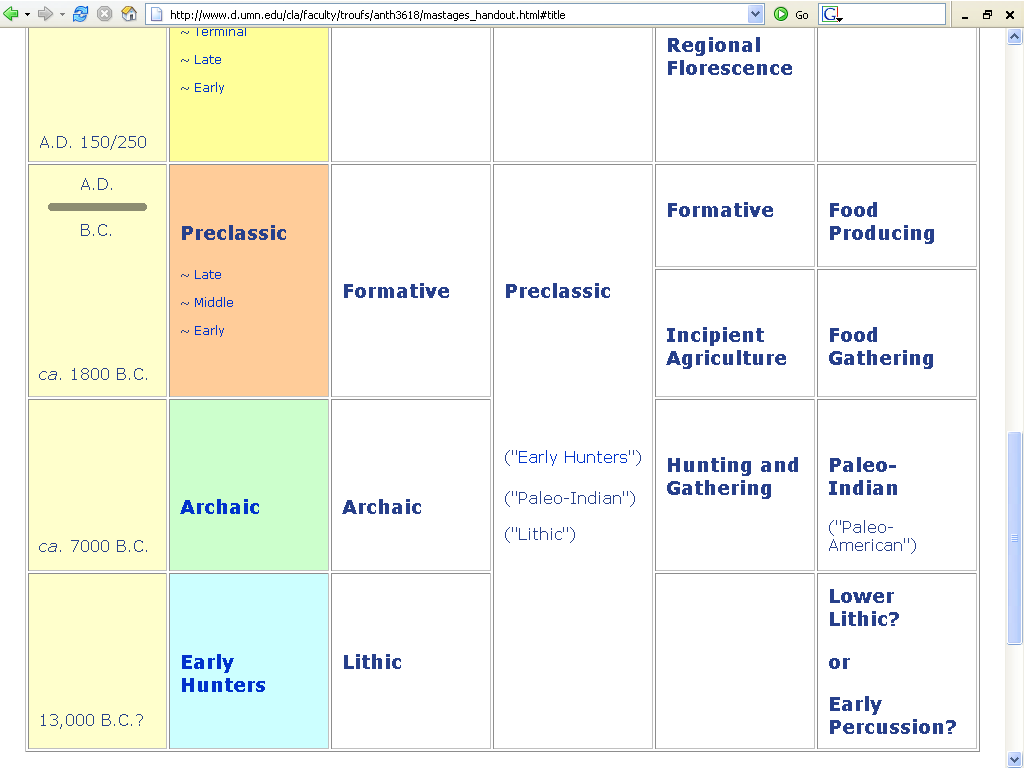 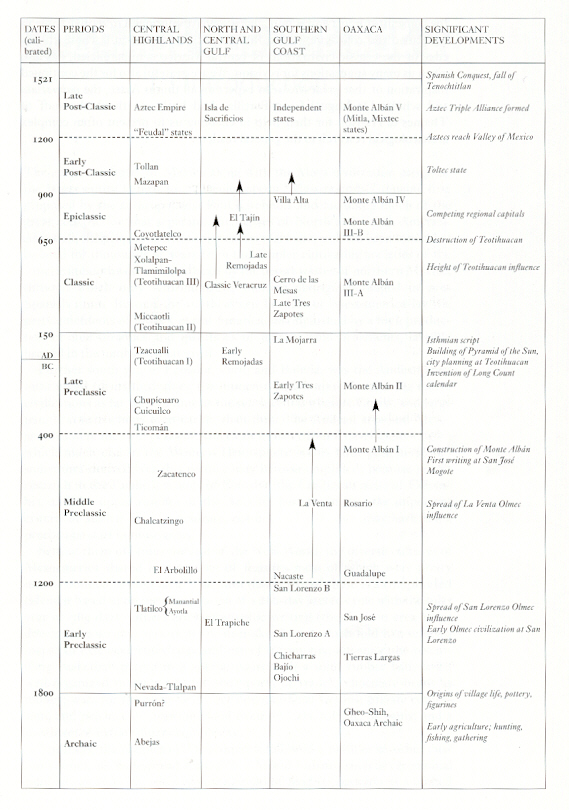 Mexico(6th ed.)

Page 236
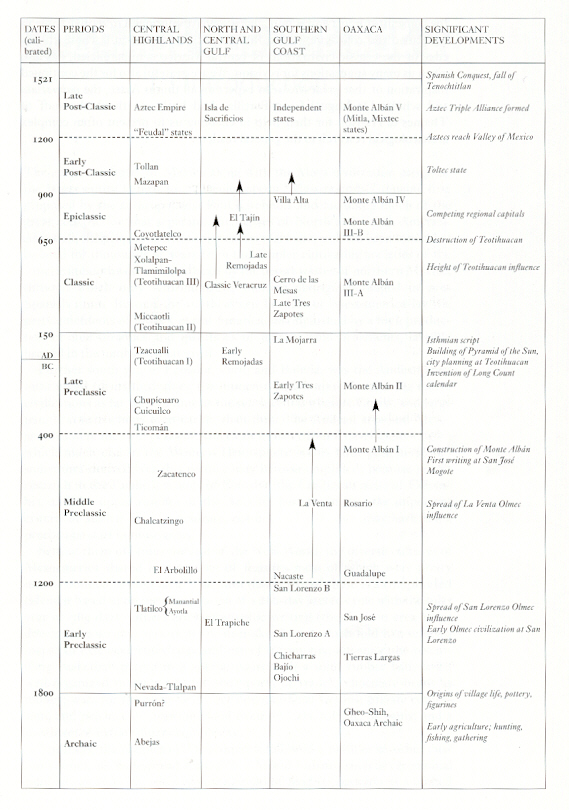 Mexico(6th ed.)

Page 236
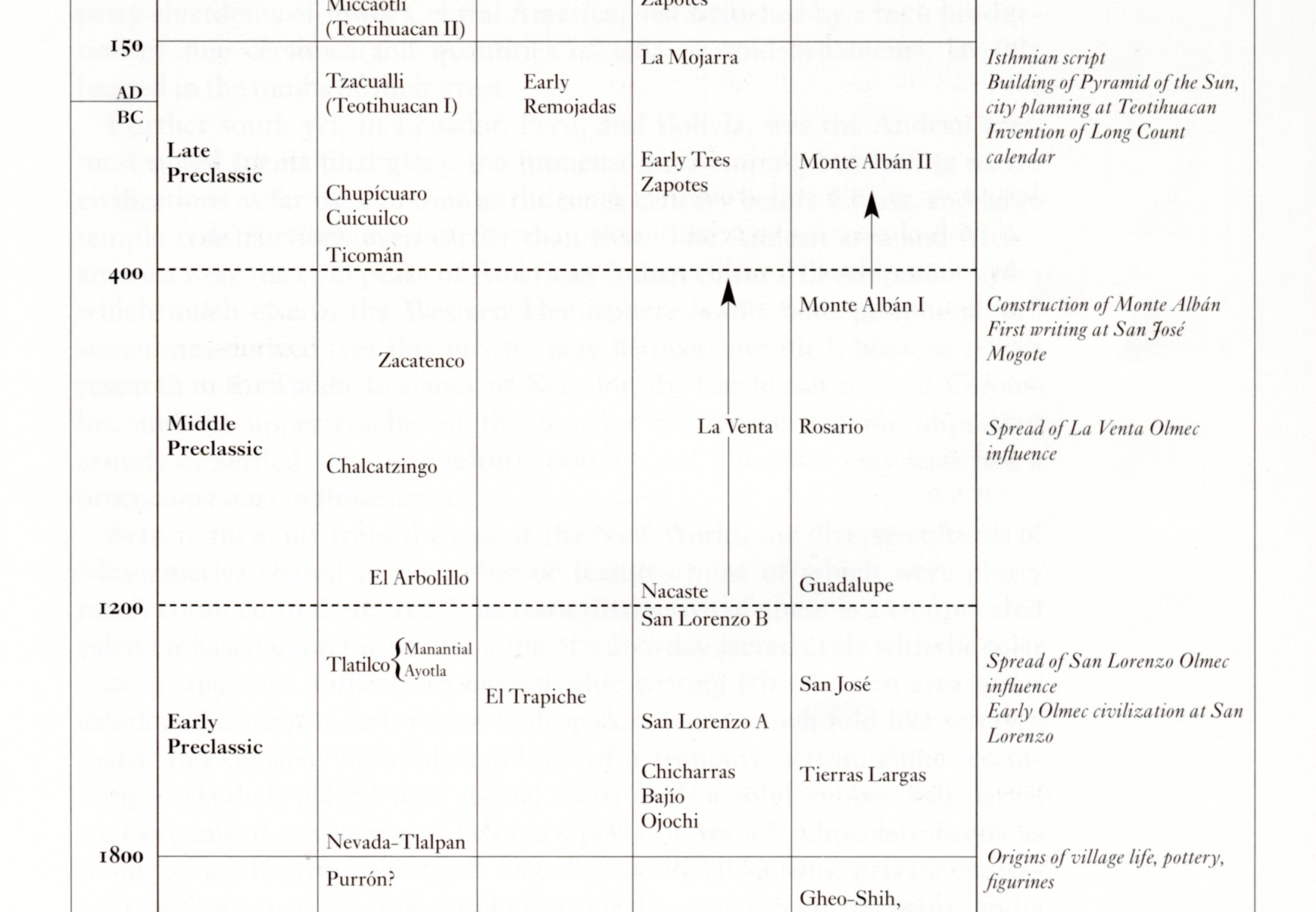 Mexico(6th ed.)

Page 236
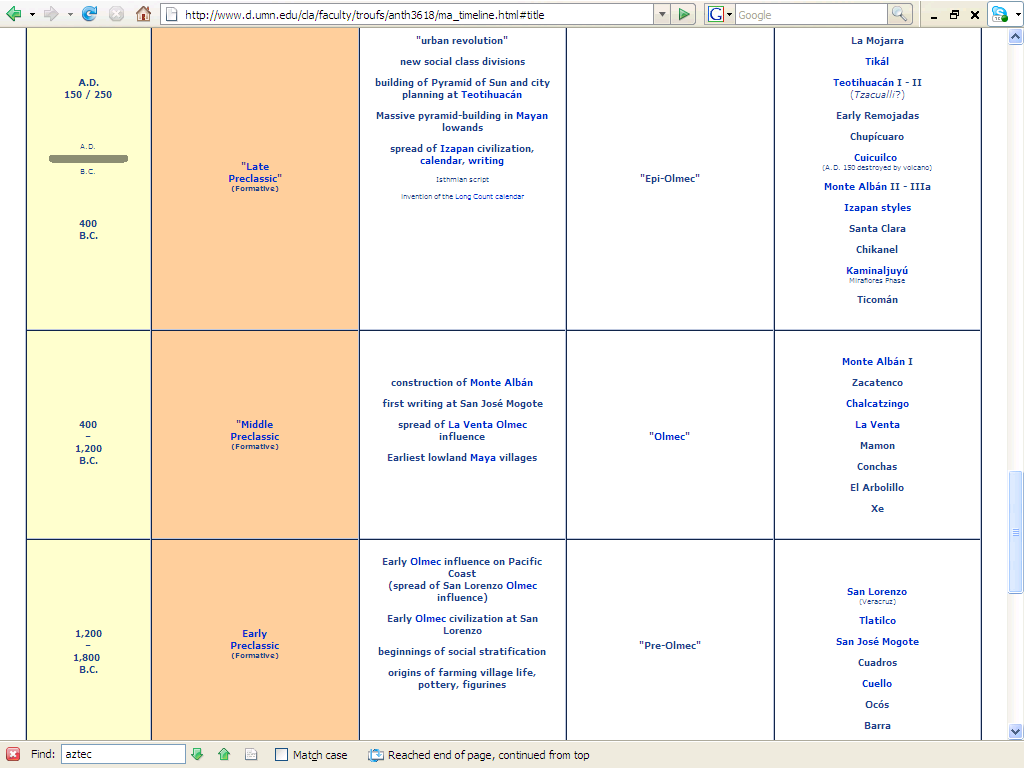 http://www.d.umn.edu/cla/faculty/troufs/anth3618/ma_timeline.html#Late_Preclassic
Early Preclassic Stage
Early Preclassic Stage

1800 – 1000 B.C. (The Maya)
1800 – 1200 B.C. (Mexico)
2500 – 1250 B.C.

characterized by. . .
Early Preclassic Stage
the Early Preclassic is characterized by the predominance of small rural communities comprised of a limited number of huts built of perishable materials . . .
Early Preclassic Stage
the Early Preclassic is characterized by the predominance of small rural communities comprised of a limited number of huts built of perishable materials . . .
Early Preclassic Stage
. . . and a distinct type of pottery in the Highlands -- one with a round bottom

tecomate / tecomatl
Early Preclassic Stage
. . . and a distinct type of pottery in the Highlands -- one with a round bottom

tecomate / tecomatl
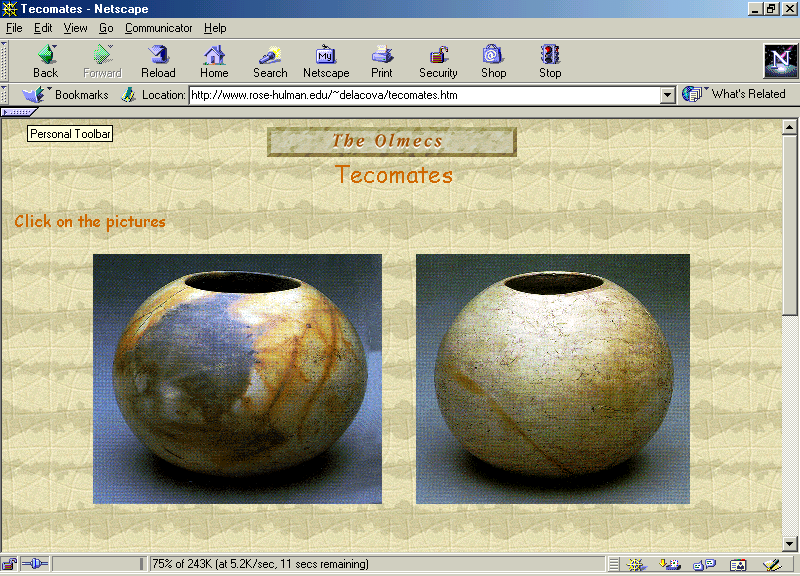 Early Preclassic Stage
in contrast, the Early Preclassic of the Gulf Coast
has pottery with flat bottoms
. . .
Early Preclassic Stage
the pottery in the Valley of Mexico is mostly monochrome

they are painted black, white, dark brown, chestnut-brown and reddish brown

figurines are present, and all represent women
“Tradition C” of the Central Highlands
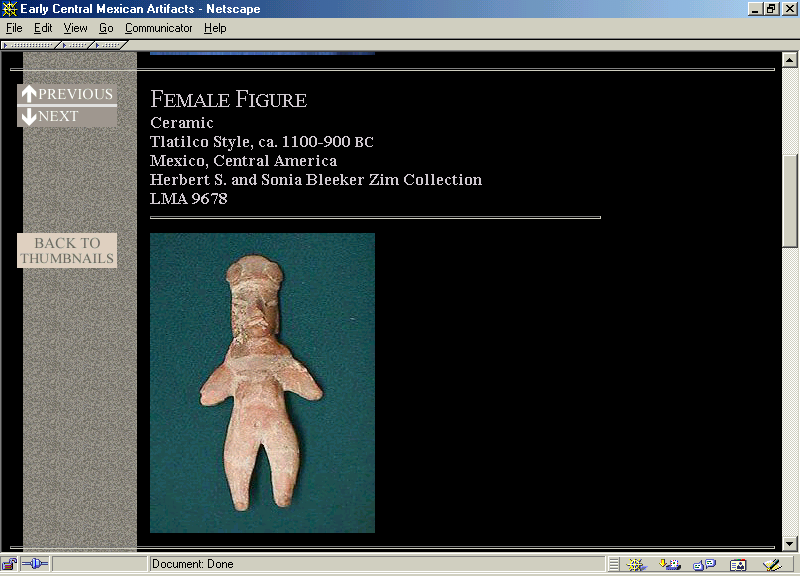 Early Preclassic Stage
figurines are important because they give us some indication of what the people of those times were like

how they dressed

how they adorned themselves

their daily lives
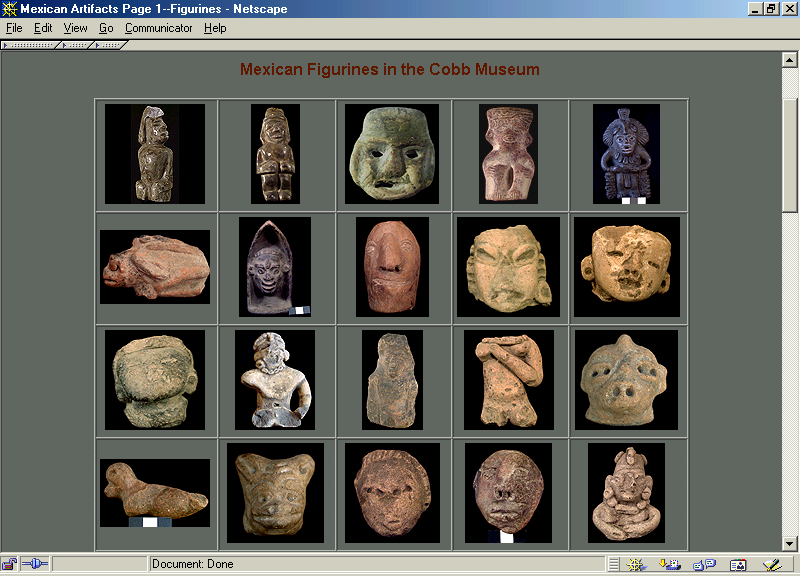 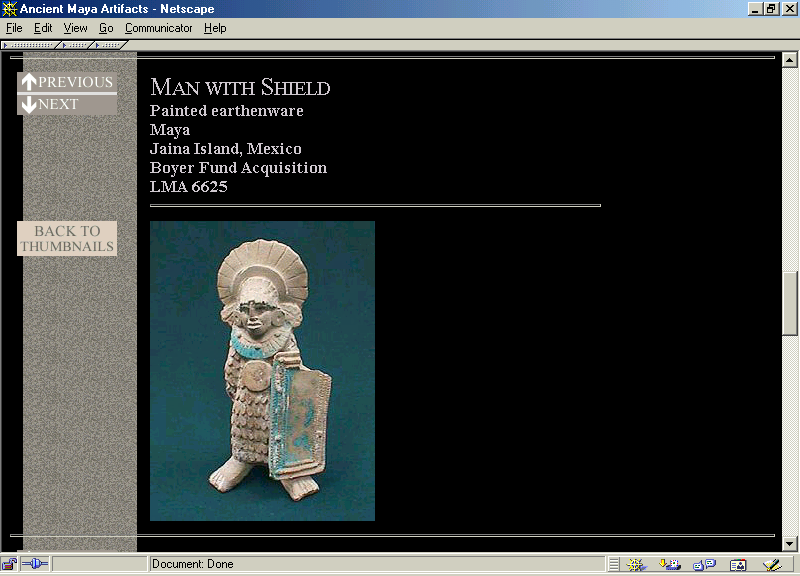 Early Preclassic Stage
figurine types are varied and some show specialized practices:

cranial deformation

dental mutilation

shaven heads

tattooing

body and facial painting
Early Preclassic Stage
figurine types are varied and some show specialized practices:

cranial deformation

dental mutilation

shaven heads

tattooing

body and facial painting
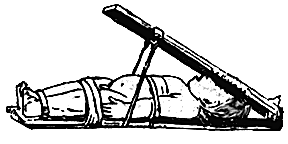 halfmoon.org
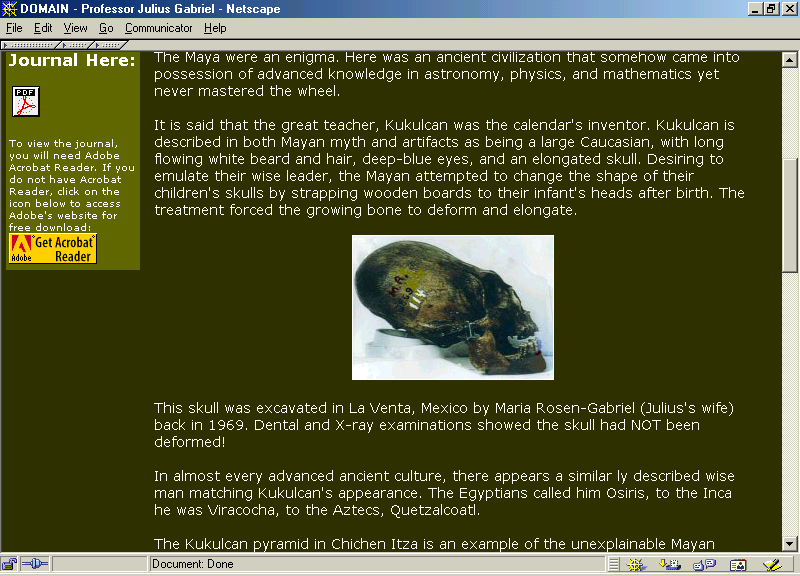 Early Preclassic Stage
figurine types are varied and some show specialized practices:

cranial deformation

dental mutilation

shaven heads

tattooing

body and facial painting
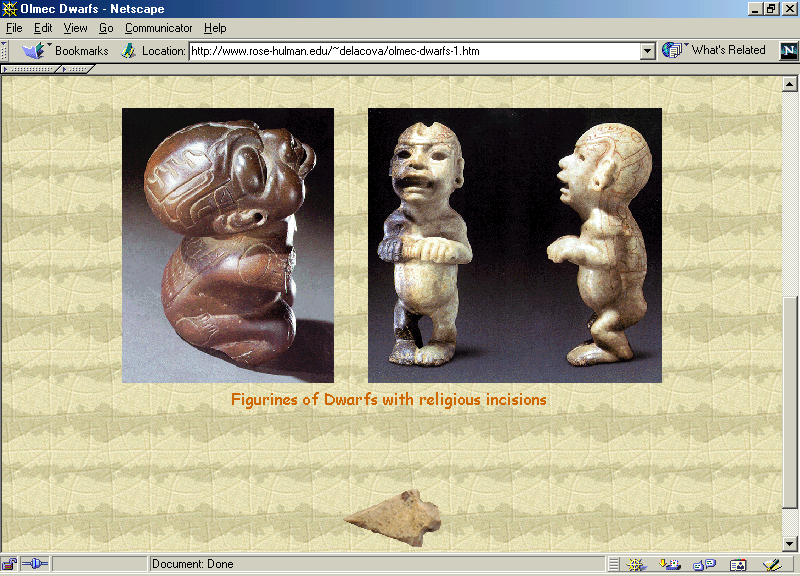 Early Preclassic Stage
also evidenced in pottery:

use of loin-cloths, short skirts, sandals, hats, turbans

earplugs

necklaces

pyrite mirrors

and many other items of clothing and adornment
Early Preclassic Stage
also evidenced in pottery:

use of loin-cloths, short skirts, sandals, hats, turbans

earplugs

necklaces

pyrite mirrors

and many other items of clothing and adornment
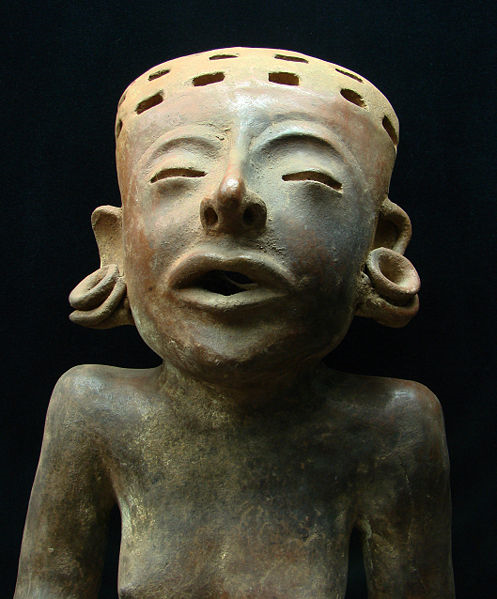 Statuette totonaque (600-1200 B.C.)
http://en.wikipedia.org/wiki/Earspool
Early Preclassic Stage
also evidenced in pottery:

use of loin-cloths, short skirts, sandals, hats, turbans

earplugs

necklaces

pyrite mirrors

and many other items of clothing and adornment
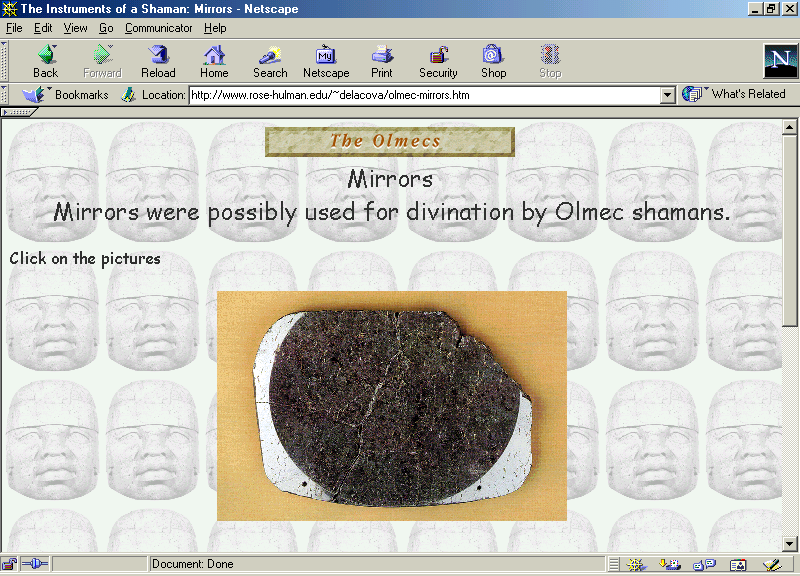 Early Preclassic Stage
pottery forms in the Valley of Mexico include:

large jars for storing water and seeds

composite-silhouette bowls with incised decoration

jars with flaring sides

plates and other simple forms with round bottoms
Early Preclassic Stage
Early Preclassic Sites include:
San Lorenzo
Chiapa de Corzo
Cerros
Ocós
Cuello
Early Preclassic Stage
Early Preclassic Sites include:
El Arbolillo			
Zacatenco
Tlatilco
Barra
Cuadros
San José Mogote
Early Preclassic Stage
Early Preclassic Sites include:
Ajalpan
Izucar
Middle Preclassic Stage
Late Preclassic

Middle Preclassic

Early Preclassic
End of The Early Preclassic

Continue on to The Middle Classic